Математика 4 класс

Тема урока: 
«История Победы в числах»
Подготовила:
учитель начальных 
классов
Абросимова Е.М.
Математические цепочки
х2           -61            -5             :6              +7              х2
+5
х5
500
22
8
45
4
11
29
40
90
24
:9              +21           :9              +6          х3            :5             -3
6
9
15
45
9
60
81
х2             +720         +180            +41
1720
1000
1900
1941
22 июня 1941 года 
в 4 часа утра без объявления войны 
гитлеровская Германия вероломно 
нарушила границы Советского Союза.
 Прервалась мирная жизнь людей. Мечты, 
любовь, счастье – всё опалил огонь 
жестокой, кровопролитной войны.
26 апреляКлассная работа
Во время Великой Отечественной войны главной ударной силой Советской армии
была боевая авиация.
Решим задачу и узнаем
какое расстояние было между самолётами , если они летели навстречу друг другу с разных аэродромов? Скорость одного самолёта была 500 км/ч, а скорость другого – 600 км/ч, и их встреча произошла через 
3 часа.
Работа в парах
Найдите значения выражений и расшифруйте слово:
Б  340 х 4                       Л  230 х 8                  О  630 : 14
К  1800 : 600                 Д  120 х 16                А  1200 : 5
Б      Л     О      К      А     Д     А
Блокада Ленинграда
    С 8 сентября 1941 года по  27 января 1944год  город Ленинград был окружён и взят фашистами в 
блокадное кольцо. Жители Ленинграда остались без продовольствия, электричества, не работал 
водопровод, не было отопления.
   С 20 ноября 1942 года властями Ленинграда был 
введён норматив на питание. Одним из продуктов пайка был хлеб.
Задача
Рабочим – 250 грамм/сутки. 
 Служащим, иждивенцам и детям до 12 лет – ½ от массы пайка рабочего. 
 Личному составу военизированной охраны, пожарных команд истребительных отрядов – на 
50 грамм больше, чем рабочим. 
 Войскам первой линии – в 2 раза больше, чем рабочим.  Определите размер пайка для разных групп населения блокадного Ленинграда.
В январе 1943 года блокада была прорвана на узком участке вдоль южного берега Ладожского озера. 
В январе 1944 года блокада была полностью снята. 
Узнайте, сколько дней длилась блокада Ленинграда.
Выберите:
из первой строки наименьшее число;
из второй строки наибольшее число;
из третьей число, которое больше 400, но меньше 440.
Найдите сумму этих чисел.
Уравнение


(х – 1 000) : 2 = 209
Великая Отечественная война
Длилась 1 418 дней и ночей
Сожгли 1 710 городов, 70 000 сел и деревень
Разрушили 84 000 школ
Погибло более 27 000 000 людей
Деление с остатком
409 : 10 =

5005 : 100 =

71 945 : 10 000 =
40 (ост.9)
50 (ост.5)
7 (ост.1945)
9 мая 1945 года - 
День Победы 
советского народа над фашизмом. 
Великая Отечественная война – это героическая страница истории нашего государства. Мы гордимся подвигом наших дедов и прадедов и будем помнить этот великий праздник.
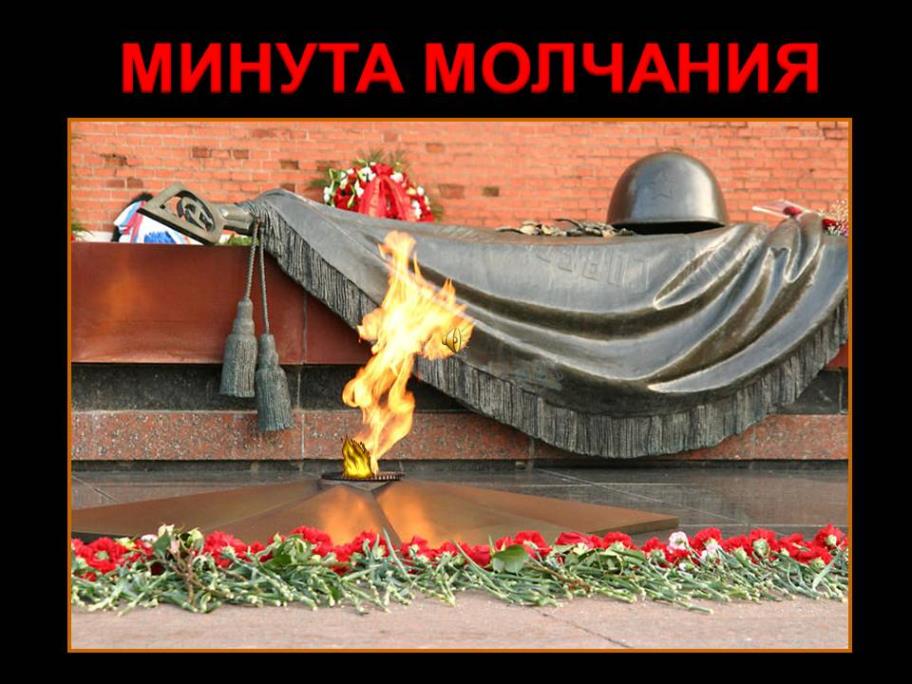 ИСПОЛЬЗУЕМЫЕ РЕСУРСЫ:
http://hqwall.ru/files/28/krasnye_s_kustikami_1280x1024.jpg - фон вишневый
http://www.tvoyrebenok.ru/images/presentation/literature/b/01.jpg - фон бежевый
http://sa.uploads.ru/xG7bR.png - георгиевская ленточка волной
http://img-fotki.yandex.ru/get/5603/svetlera.280/0_5b42e_2bbfad5_XL - георгиевская лента
http://www.liveinternet.ru/users/mobil-photo/post218167593/ - клипарты Ордена и медали
http://1001podelka.ru/otkritka/9maya/img/Victory%20Day%20(5).png – дата войны
http://cs3-1.4pda.to/1686611.png - 9 мая